Recurso Educativo Abierto
Tema: Cómo citar y elaborar referencias bibliográficas según el estilo Vancouver
Autor
Lic. Mirna Cepero Ravelo
Institución: Policlínico Docente Emilia de Cordoba Rubio Profesor: Asistente
Teléfono:58021036
e-mail: mravelo @infomed.sld.cu 
Orcid:https://orcid.org/0000-0003-1393-9431
Objetivo
Identificar los elementos que componen la bibliografía, aplicando el estilo y formato establecido en ciencias de la salud para los artículos científicos, trabajos de terminación de las especialidades, maestrías y doctorados
Esta lección está dirigida a todos los estudiantes y profesionales de la salud que con frecuencia se ven necesitados de elaborar un trabajo académico en los que tienen que citar correctamente las fuentes consultadas.
Sumario
Definición de cita
Diferentes tipos de citas
Cómo citar y elaborar referencias bibliográficas según el estilo vancouver
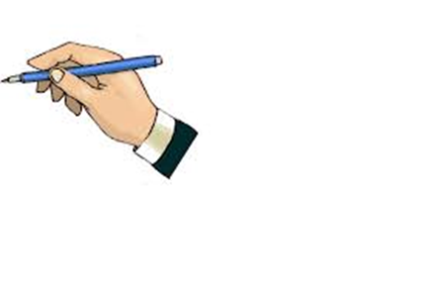 ¿Qué es una cita?
Son los conceptos, ideas, datos, frases, palabras, etc. que se toman de otros autores, con los que se responde las preguntas de investigación y  usted respalda sus afirmaciones. 
Simplemente, “La cita es la exposición que hace una persona de las ideas de otra” (Montes de Oca, 2009, p. 175).
¿Por qué se cita?
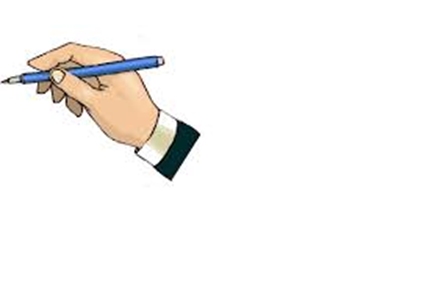 Para dejar claro a quién se leyó, cómo se utilizó el texto leído y dónde pueden localizar ese documento interesados.
 Citando las fuentes se otorga crédito al autor original de las ideas
 Es la única manera que se tiene, de utilizar el trabajo de otras personas sin caer en situaciones de plagio.
Razones importante de citar paraEl sitio web Plagiarism.org (2014)
Las citas son muy útiles para cualquier persona que tenga interés en saber más sobre nuestras ideas y de dónde provienen. 
No todas las fuentes citadas contienen ideas buenas o correctas, en ocasiones las nuestras pueden ser más exactas e interesantes. Al citar correctamente establecemos una distancia respecto a las malas ideas de otros autores.
Al citar mostramos evidencia de la cantidad (y calidad) del trabajo de investigación que hemos realizado. 
A través de las citas fortalecemos nuestros trabajos, al respaldar las ideas planteadas (2014, párr. 2).
Diferentes tipos de citas
Citas textuales o directas. En estas citas se copia fielmente, palabra por palabra, el texto que nos ha parecido relevante de la fuente consultada. Para indicar que es una cita textual, el texto se encierra entre comillas. Al momento de registrar la cita, es necesario agregar a los datos de autor y año que se presentan entre paréntesis la página de la que se tomó la cita textual.
Citas indirectas o no textuales. Son aquellas en las que se toma la idea principal del autor citado, pero expresada con un resumen o con paráfrasis; no se emplea el texto original del autor citado, pero se tiene especial cuidado en no cambiar el sentido de su idea.

Cita de citas. Son las citas que en ocasiones tenemos que hacer por no tener acceso a la fuente original. Es decir, tenemos acceso a la información citada a través de una fuente secundaria. En nuestro texto debemos asegurarnos de asentar la frase: “citado por...”  Como puede anticiparse, es mejor tratar siempre que la información que citemos provenga de la fuente original.
Las citas textuales se recomiendan
Si se considera que el asunto que aborda la cita es muy importante. 
Cuando hacemos referencia a un punto que discutirá  enseguida
Lo que se cita puede ser interpretado de diferentes formas. 
Se anticipa que la cita será muy cuestionada.
Cuando el punto está expresado tan bien o en forma tan característica que resulta ventajoso dejar la misma redacción
Citar correctamente las fuentes consultadas para la elaboración de los trabajo académicos, permite:
Reconocer el trabajo realizado por otros autores.
Evitar el plagio
Facilitar que cualquier persona pueda localizar las fuentes de información citadas en el trabajo.
Otorgar credibilidad y consistencia al trabajo
[Speaker Notes: Esto no está en otra diapo?]
Actuar de manera responsable, ética y legal en el uso de la información empleada para realizar un trabajo académico.  
Identificar el estilo de cita más adecuado para cada disciplina científica. 
 Identificar correctamente las referencias  bibliográficas correspondientes a distintos tipos de documentos, de acuerdo con el estilo Vancouver.
  Aprender a citar en el texto los documentos empleados para la confección de un trabajo académico mediante el estilo Vancouver. 
 Elaborar correctamente  la lista de referencias bibliográficas
[Speaker Notes: No entiendo qué es esta diapo, parecen objetivos. Tiene que, al menos, tener título.]
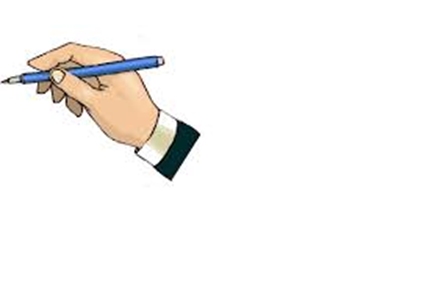 Al citar correctamente se evidencia la honestidad intelectual y demostrando el cuidado que tiene por respetar los derechos de los autores.
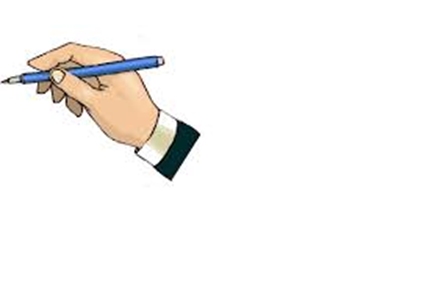 ¿Cuándo se debe citar?
Estilos de referencias bibliográficas:
Existen diferentes estilos o sistemas de redactar las referencias. Varían según disciplinas académicas, tradiciones, editores, publicaciones, etc.
Sistema para citar según estilo Vancouver
Insertar un número consecutivo al final del párrafo que contiene una cita; dicho número se corresponde con una nota a pie de la página o al final del documento, en la que se presentan los datos de la fuente citada y en ocasiones otros datos.
Citas con estilo Vancouver
Utilizan un sistema de secuencia numérica
Las citas son numeradas consecutivamente en el orden de aparición en el texto
Ejemplo: Si una cita de Álvarez Sintes es la primera que se menciona en el texto.
La referencia de Álvarez Sintes es la número 1
Las citas se identifican con números arábigos entre paréntesis  (1)
Ejemplo de cómo citar dentro del texto de forma consecutiva
El estado cubano ha apostado por la informatización de la sociedad, reconociendo que es el futuro(1) , sin negar que existan muchos escollos en el camino (2). Se pretende vivir en una sociedad informatizada, e incluso que la Informática sea una fuente de ingreso del país y de las más importantes (3).
Cómo citar dentro del texto
Si una misma cita contiene varias referencias se incluirán varios números separados por comas cuando son solamente dos o si no son consecutivos. Si son más de dos referencias consecutivas se podrán conectar mediante un guion
Ejemplo: La Alfabetización informacional yace en el centro del aprendizaje de por vida (1). Potencia a las personas en las vías para buscar, evaluar, usar y crear información en forma efectiva (2, 3) para alcanzar sus metas personales, sociales, ocupacionales y educacionales (4-6).
En caso de los artículos publicados en revistas biomédicas
El comité editorial de las revistas se adhieren formalmente a los requisitos de Uniformidad del ICMJE, puede tener particularidades propias. Ejemplo, muchas de ellas prefieren colocar los números de las citas en el texto sin paréntesis y en forma de superíndice.
¿Qué es una referencia?
Conjunto de datos suficientemente detallados que contiene los datos más importantes de la fuente de la que se obtuvo la información citada, permitiendo identificar un documento y localizarlo
Son las citas enumeradas en el texto de un documento por número consecutivo y relacionadas según orden de aparición 
Estos registros se incluyen al final del documento en una sección que suele llamarse  preferentemente  Referencias bibliográficas.
Qué es una bibliografía
Se emplea para referirse a una lista de documentos sobre un determinado tema que generalmente se ordena alfabéticamente por el apellido del autor puede incluir otras obras que pudieron haber sido revisadas pero no citadas, o que podrían ser útiles para ampliar la investigación
Elementos comunes para citar artículos de revistas
Autor(es)
Título del artículo
Título abreviado de la revista
Año
Vol y número
Página de inicio y final
Elementos que sólo se aplica a libros y monografías formato impreso
Autor(es)
Título del libro
Edición
Lugar de publicación
Editorial
Año
Volumen o Título
Formato libro o Monografía en Internet
Autor. Título del libro [Internet]. lugar: Editorial; Año[citado 19 Marzo 2020] . Disponible desde: http://www.nap.edu/books/0309074029/html/.
Formato de revista en internet
Autor. Título del artículo [Internet]. Año, mes [citado día,mes,año]; vol(número):pp.Disponible desde:URL completo o Link
Cuando se trata del capítulo de un libro
Apellidos e inicial del nombre. Título del capítulo. En: Apellidos e inicial del nombre del autor del libro. Edición. Lugar de publicación:Editorial; Año de publicación. p.
Comunicación presentada a un congreso
Autor/es de la Comunicación/Ponencia. Título de la Comunicación/Ponencia. En: Título oficial del Congreso. Lugar de Publicación: Editorial; año. página inicial-final de la comunicación/ponencia
Material audiovisual
[Speaker Notes: Escríbelo en la diapo]
CD-ROM
Autor/es. Título [CD-ROM]. Edición. Lugar: Editorial; año.
Sede web o página principal de inicio de  un sitio web
Autor/es. Título [sede Web]*. Lugar de publicación: Editor; Fecha de publicación [fecha de actualización; fecha de acceso]. Dirección electrónica. 
Nota: una página de inicio se define como la primera página de una sede Web.
[Speaker Notes: [sede Web] o sitio Web?]
Parte de una página de un sitio o sede Web
Título de la página [sede Web]*. Lugar de publicación: Editor; Fecha de publicación [fecha de actualización/revisión; fecha de acceso]. Título de la sección [número de páginas o pantallas]. Dirección electrónica
Blogs con autor
Nombre del autor, nombre del blogs[Internet]. lugar: Asociación, institución o autor (el que tenga el copyright c los derechos).fecha de comienzo del blogs [citado 25 mayo 2011]. Disponible en:
[Speaker Notes: Pon completa las palabras si corresponde con (c).
Revisa si va un espacio antes de la fecha.]
Blogs sin autor
Nombre del blogs [Internet]. lugar: copyright [citado 25 mayo 2011]. Disponible en: 
autor corporativo o nombre del blogs [Internet]. Lugar: editor. copyright [citado 25 mayo 2011]. Disponible en:
Errores frecuentes al elaborar las referencias
Cierta tendencia a incluir en la sección de referencias únicamente el enlace o URL que lleva a alguna fuente de información electrónica disponible en Internet
Ausencia de referencias o de manera reducida 
Exceso de referencias con el fin de llenar el artículo, sin percatarse de que las referencias están fuera del contexto que están investigando
Inaccesibilidad de los documentos que respaldan a las referencias 
Desactualización de las referencias con mas de 5 años las revistas y mas de 10 años los libros
No cumplen con el porciento de citas permitidas por debajo de 5 años las revistas y 10 años los libros
Deficiente cuidado en la selección de las referencias
Inclusión de referencias no consultadas por el autor
Incorrecta abreviatura de títulos de revistas de acuerdo a las normas establecidas(Vancouver) 
Poner la expresión et al  si se  mencionan dos autores cuando debe ser mas de siete autores los seis primero y la expresión et al.
Llamar Bibliografía a la sección de referencias bibliográficas.
[Speaker Notes: Ponle el título]
Errores frecuentes al citar en el texto
Mezclar el sistema utilizado (Vancouver) para citar en el texto con otros estilos. 
Anotar entre paréntesis nombres, apellidos de autores y en ocasiones años, cuando es el número que toma la cita.
Incluir citas textuales demasiado extensas, incluso de varios párrafos. Se sugiere en este caso descomponer los textos largos y comentarlo por partes.
Incluir referencias de documentos que no fueron citados y no corresponde con la cita que aparece en la sección de referencias bibliográficas.
[Speaker Notes: Título]
Ventajas del estilo Vancouver
Conduce a una mejor comunicación entre los participantes en el proceso de edición científica: autores, revisores y lectores. Eleva la calidad de los artículos, ahorra tiempo y medios materiales. Mayor facilidad para la recuperación de la información.
Consejos útiles para cumplir con el estilo Vancouver
Enumerar sólo las obras importantes publicadas
Los documentos no publicados (tesis ponencias presentadas en eventos, resúmenes, etc.) si es imprescindible su mención, pueden ser citados en paréntesis en el texto pero no en la sección de bibliografía.
Las referencias de artículos aceptados pero no publicado deberían ser designadas como “en prensa” o “próximo”.
Evite citar “una comunicación personal” a no ser que proporcione la información esencial no disponible de una fuente pública, en tal caso el nombre de la persona y la fecha de comunicación debe ser citado en paréntesis en el texto. Para artículos científicos, obtenga el permiso escrito y la confirmación de exactitud de la fuente de una comunicación personal.
[Speaker Notes: Título]
Si la obra constara con más de un volumen o tomo se cita a continuación del año empleando las abreviaturas Vol. ó T. Si el documento pertenece a una colección o serie se consignará esta entre paréntesis después del año.
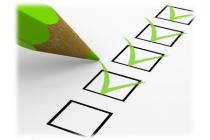 Autoevaluación
Marque con una X cuando usted considera que es necesario citar
_ Al incluir un gráfico o una tabla extraída de otra fuente 
_ Cuando se copian textos de una fuente 
_  Se menciona un hecho conocido 
_ Si se expresan las ideas de otras personas en nuestras propias palabras 
_  Escribimos nuestra opinión personal sobre un tema
_ Parafraseamos las ideas de dos fuentes separadas uniéndolas, utilizando nuestras propias palabras
Retroalimentación
Hay que citar siempre que se usen las ideas o las palabras de otras personas, reconociendo adecuadamente la fuente de información: citando textualmente entre comillas o explicando la idea con nuestras propias palabras e incluyendo la referencia en la bibliografía.
No es necesario citar cuando utilicemos ideas propias o mencionemos hechos o ideas considerados de conocimiento común
Para mayor información usted puede acceder a los siguientes enlaces
http://www.nlm.nih.gov/bsd/uniform_requirements.html
http://www.metodo.uab.cat/docs/Requisitos_de_Uniformidad.pdf
http://www.icmje.org/urm_main.html
Bibliografías Consultada
Estilo de Vancouver. Requisitos de uniformidad para manuscritos enviados a revistas biomédicas [Internet]. 2016 [citado 13 de septiembre de 2016]. Recuperado a partir de: https://www.fisterra.com/herramientas/recursos/vancouver 
Biblioteca de la Universidad Pública de Navarra. Oficina de Referencia. Guía para citar y referenciar. Estilo Vancouver [Internet], 2016. Recuperado a partir dehttps://goo.gl/LaUj46. 
Patrias K. Citing medicine: the NLM style guide for authors, editors, and publishers [Internet]. 2nd ed. Wendling DL, technical editor. Bethesda (MD): National Library of Medicine (US); 2007 -    [updated 2015 Oct 2; cited Year Month Day]. Available from:https://www.ncbi.nlm.nih.gov/books/NBK7256/?amp=&depth=2